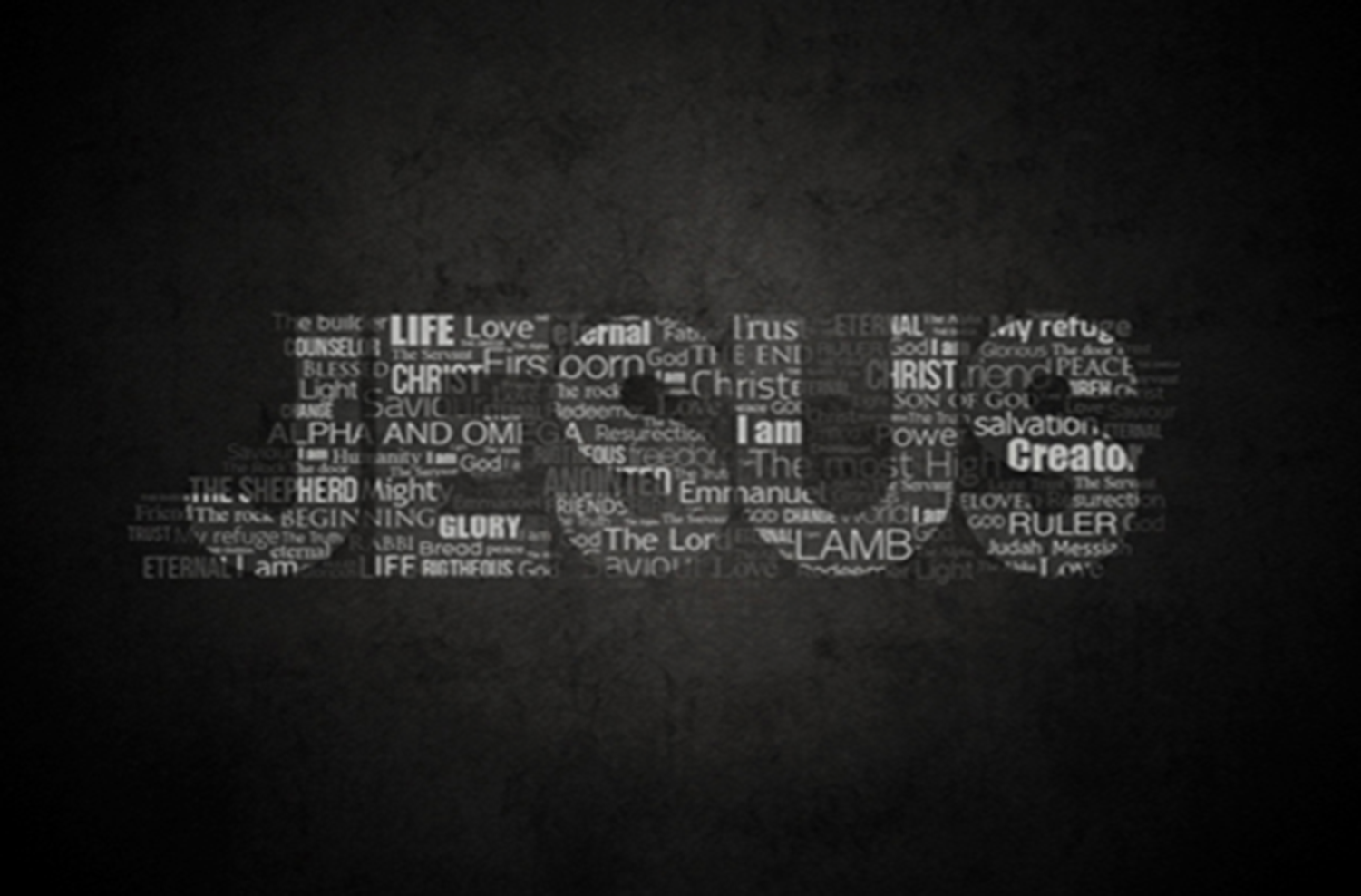 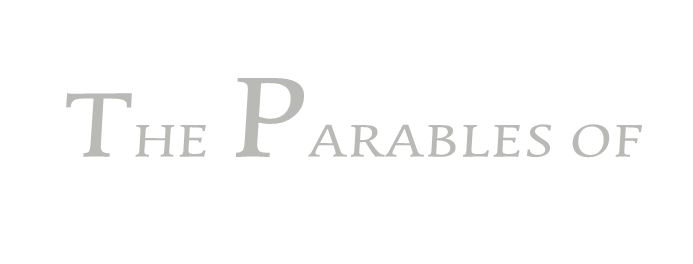 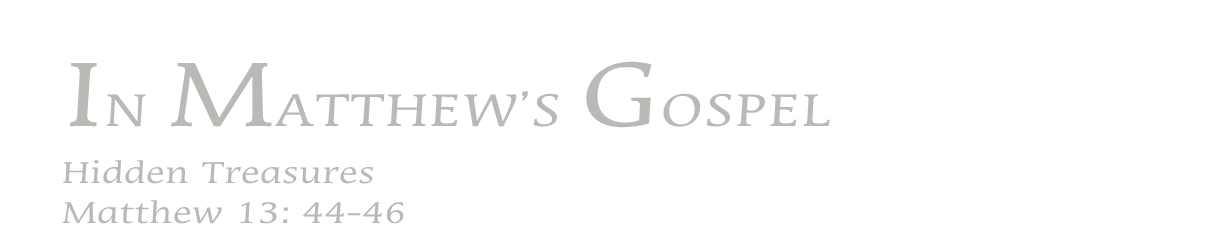 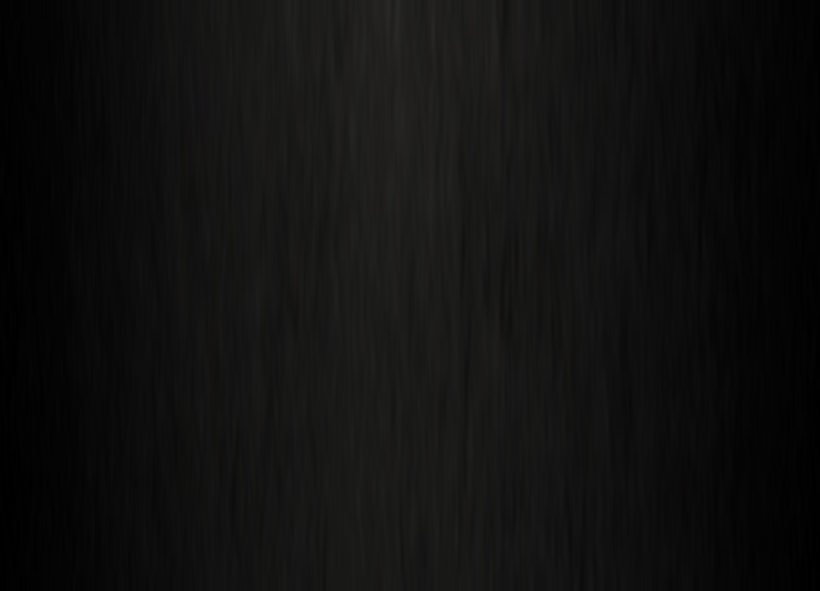 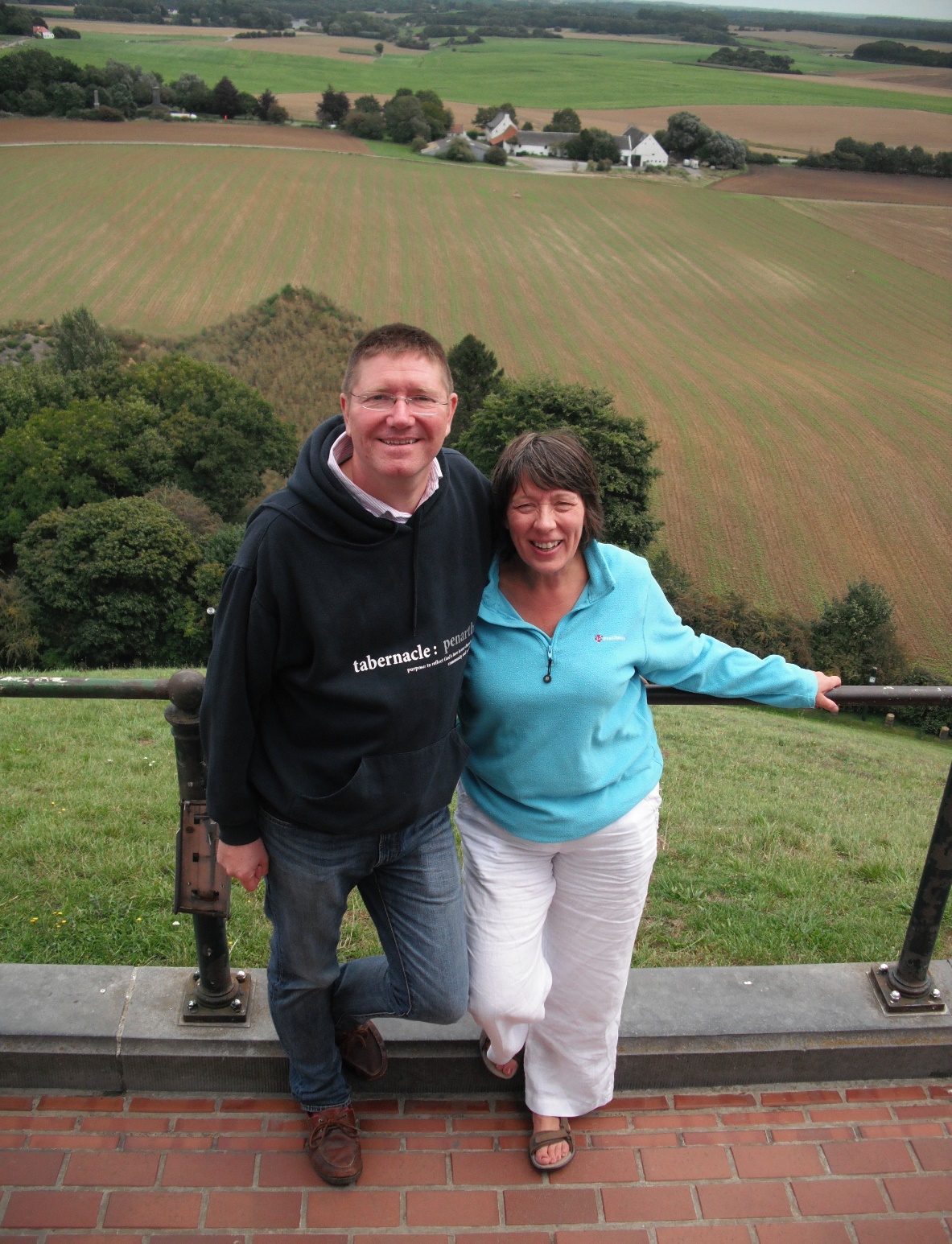 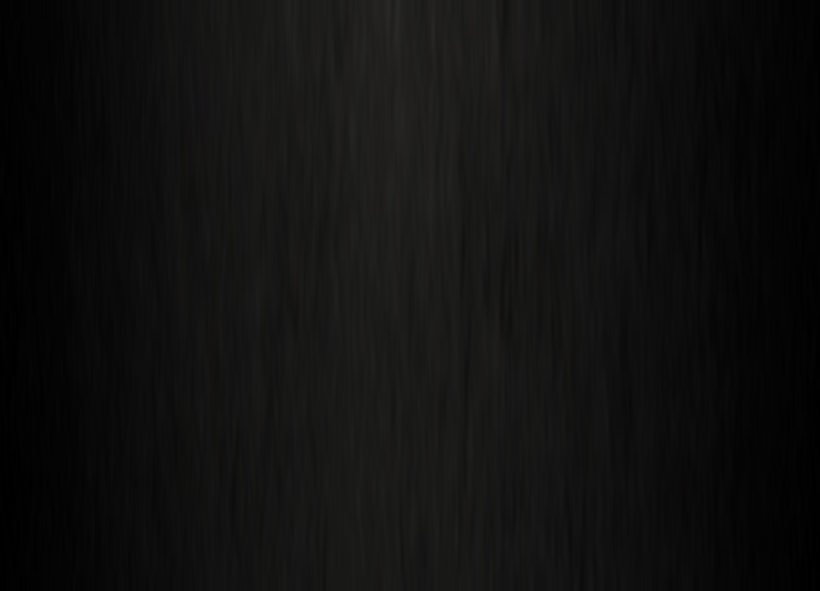 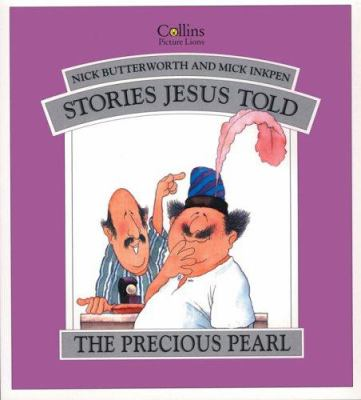 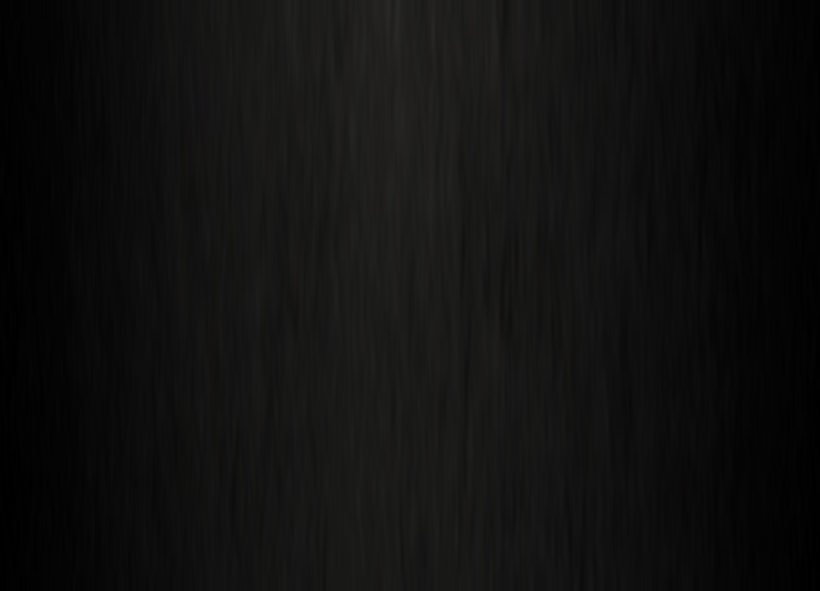 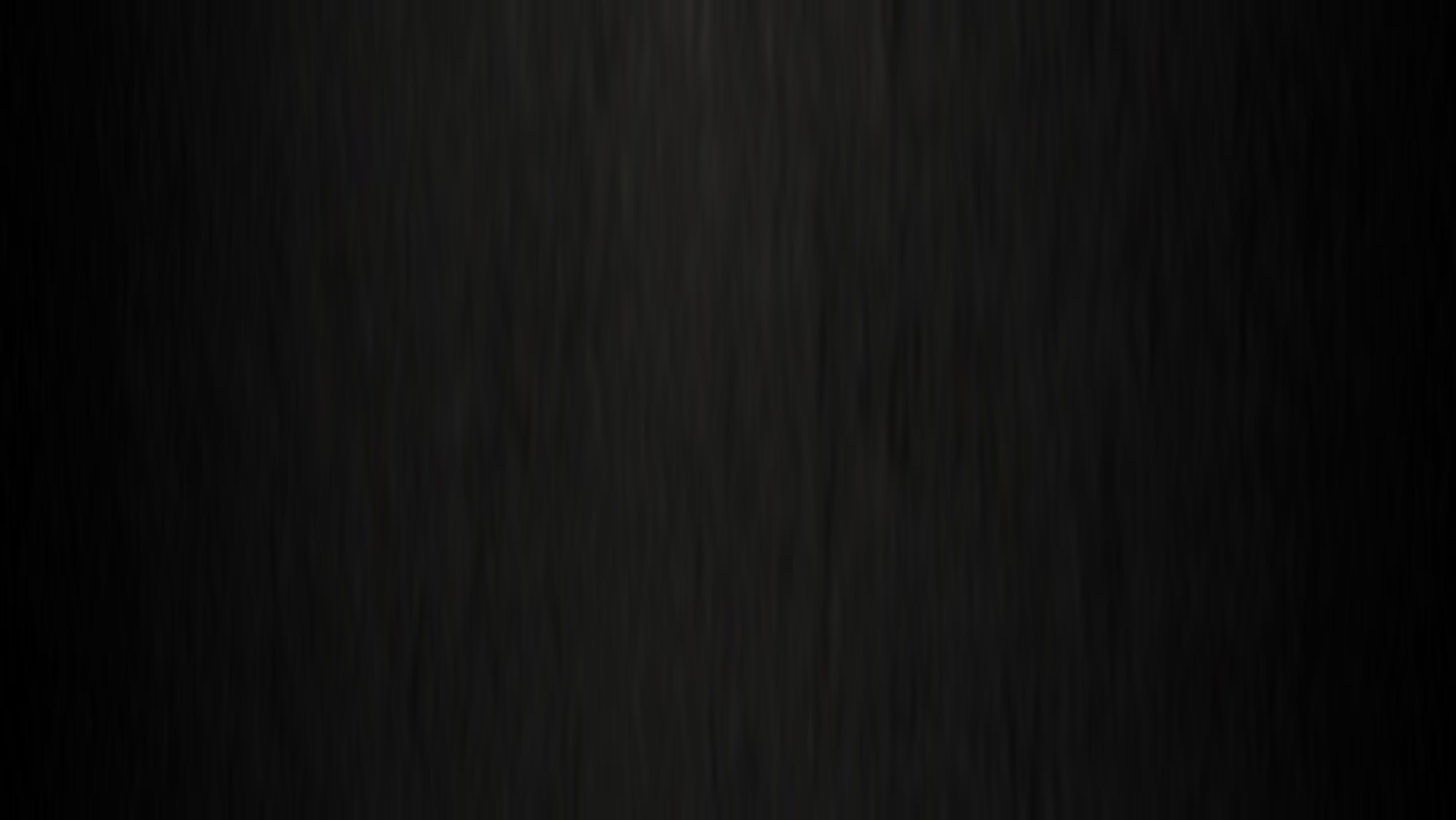 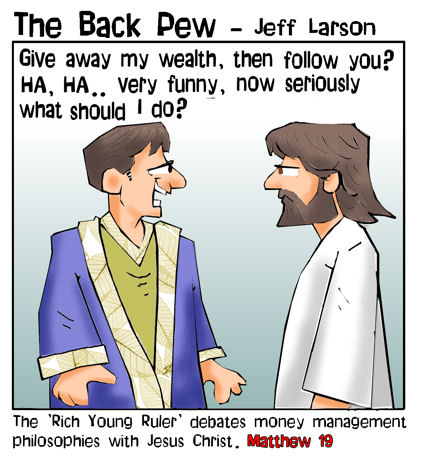 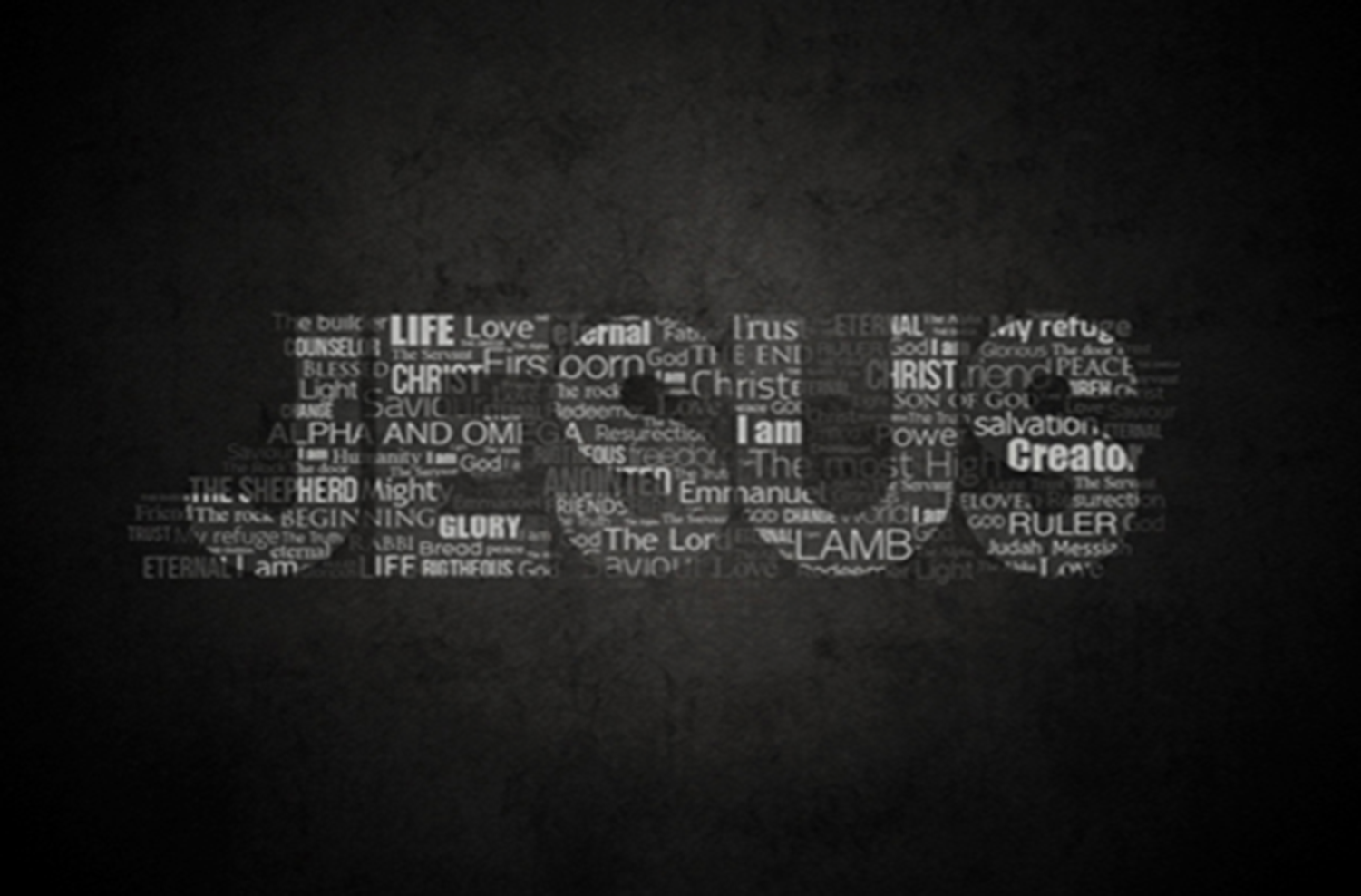 Do you get it?
What’s it worth?